Poruchy přijmu potravy
Mgr. Bc. Lucie Slivečková
Co jsou PPP?
- duševní onemocnění
- obživný pud přestává plnit svoji funkci
- reakce na náročné životní situace
- způsob vyrovnávání se s okolním světem a hledání svého místa v něm

- třídění není založeno na etiologii (původu vzniku), ale na symptomech (pozorovaných projevech) nemoci.

Společné znaky:
- strach z tloušťky
- patologická manipulace s jídlem
- nadměrná pozornost věnovaná vzhledu a tělesné hmotnosti
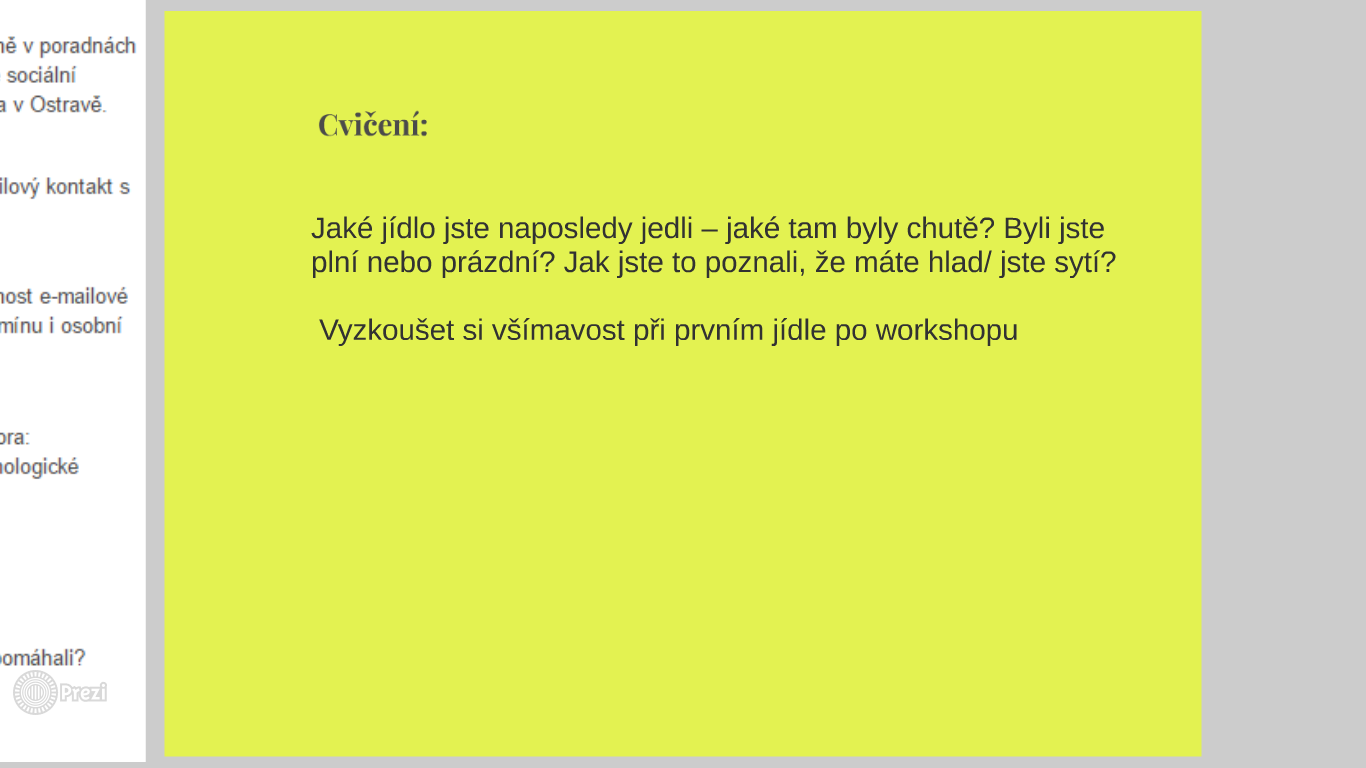 Mentální anorexie: MKN-10, F50
1. úmyslné udržované hubnutí (pokles hmotnosti pod 15% předpokládané úrovně či pod 17,5 BMI či snížení očekávaného hmotnostního přírůstku během růstu)
2. snížení hmotnosti si způsobuje nemocný sám tím, že se vyhýbá jídlům, „po kterých se tloustne“, nebo že nadměrně cvičí, navozeně zvrací, užívá laxativa, anorektika a diuretika
3. přetrvává strach z tloušťky a zkreslená představa o vlastním těle či neodbytná, vtíravá obava z dalšího tloustnutí, která vede jedince ke stanovení si velmi nízkého hmotnostního prahu
4. rozsáhlá endokrinní porucha se projevuje u žen jako amenorea, u mužů jako ztráta sexuálního zájmu a potence. 
5. jestliže je začátek onemocnění před pubertou, jsou pubertální projevy opožděny nebo dokonce zastaveny. Po uzdravení dochází často k normálnímu dokončení puberty, avšak menarché je opožděna
MA projevy
Úmyslné hubnutí
Nadměrná kontrola
Zkreslený sebeobraz
Restriktivní či kompenzační opatření (anorektika, diuretika, cvičení)
Obsedantní myšlenky a chování (specifická manipulace s jídlem, agrese vůči jídlu aj.)
Strach ze ztráty dosaženého (pozornost na paže, stehna, pas)
Možná porucha identifikace s ženskou rolí
Hlad znamená úspěch
ztráta zájmů – izolace
cca 1% v populaci
Ztráta menstruace
Poruchy termoregulace
Dysfunkce imunitního systému
Poruchy spánku
Otlačeniny a podlitiny
Bolesti hlavy aj.
Specifika u dětí
Purgativní x restriktivní typ
Poč. 20. stol. – symptom poškození podvěsku mozkového (při pitvě nalézány změny na hypofýze),  dnes – spíše důsledek než příčina.
Osobnostní charakteristiky u MA
dobrý intelekt a verbální projev
 vytrvalost, ctižádostivost, pečlivost
 silná touha dostát sociálním očekáváním
 PERFEKCIONISMUS + SEBEKRITIKA (strach z kritiky druhých)
 větší citová labilita
Epidemiologie
Cca 1% v populaci
 Muži : ženy = 1:9
 Duševní onemocnění s nejvyšší úmrtností
 Častěji střední a vyšší socioekonomické vrstvy
 Riziko přenosu onemocnění v rodině

https://www.youtube.com/watch?v=AEcDNv_t59E
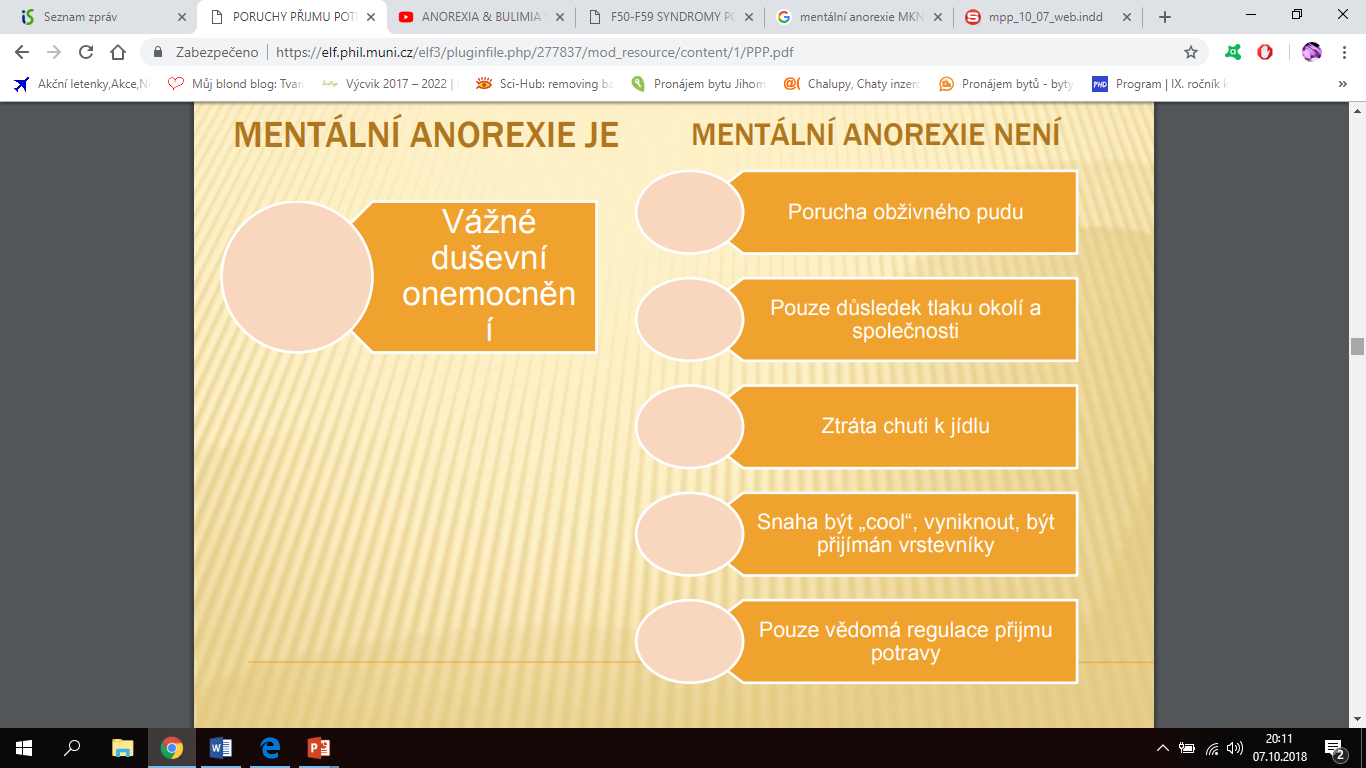 Mentální Bulimie MKN-10
1) Opakované epizody přejídání (nejméně dvakrát týdně po dobu 3 měsíců), při nichž je v krátkém čase konzumováno velké množství jídla
2) Neustálé zabývání se jídlem a silná, neodolatelná touha po jídle
3) Kompenzace jídla některým z následujících způsobů: vyprovokované zvracení, zneužívání projímadel, střídavá období hladovění, užívání léků typu anorektik, diuretik aj.; diabetici se mohou snažit vynechávat léčbu inzulínem. 
4) Pocit přílišné tloušťky spojený s neodbytnou obavou z tloustnutí. Často (ne vždy) je v anamnéze epizoda anorexie nebo intenzivnějšího omezování se v jídle.
MB projevy
strach z tloušťky
 touha po hubnutí
 přejídání se v důsledku neodolatelné touhy po jídle + neodolatelná touha se jídla zbavit
 pocit ztráty kontroly nad množstvím snědené potravy
 zkreslený sebeobraz
 nadměrná pozornost věnovaná tělesnému vzhledu x nemožnost kontroly (rozdíl u MA)
 úmrtnost v důsledku metabolického rozvratu (hl. draslík – zástava srdce)
 psychická náročnost – neustálé selhávání, stud, vina, vztek aj. (rozdíl u MA)
Osobnostní charakteristiky a epidemiologie
nejistota, nízké sebevědomí
 možná submisivita, snaha zavděčit se okolí
 IMPULZIVITA, nemožnost sebeovládání 


 Cca 3 – 15% v populaci
 Muži : ženy = 1:10-20
Záchvatovité přejídání MKN-10
1) člověk jí mnohem rychleji, než je obvyklé
2) jí do té doby, než se cítí v závěru jídla nepříjemně přeplněný
3) jí, aniž by pociťoval hlad
4) často jí o samotě, aby nevzbuzoval pozornost množstvím snězené potravy
5) po přejedení je se sebou nespokojen a pociťuje vinu
6) v souvislosti s přejídáním se objevuje úzkost a psychické napětí
7) k záchvatům přejídání dochází nejméně dvakrát týdně po dobu šesti měsíců
8) záchvatovité přejídání není spojeno s pravidelným kompenzačním chováním
Vznik (příčiny) a průběh - debata
Vnější:

 Model rodiny a výchovy; hodnotový systém
 Ideál krásy
 Styl života
 Nemožnost plnit nároky vnějšího světa – častý pocit selhání 
 Reakce na nepříznivé životní události
 Snaha vyhnout se ženské roli
Vnitřní:

 Resilience
 Touha po dokonalosti a kontrole
 Neřešené konflikty
 Nejistota v rolích a vztazích – pocit chaosu
PPP vznikla jako strategie, která má člověku v danou chvíli pomoci

 Multikauzální podmíněnost
Nespecifikované PPP
Syndrom nočního přejídání – chybí porucha tělesného sebepojetí, chybí patologická touha po hubnutí, možná nadváha není pociťována jako problém, důsledek fyzického, psychického či emočního vyčerpání, konfliktů aj., při „prázdné ledničce“ nestresuje a jde si lehnout
 Orthorexie – touha po zdravé výživě, strach z „nezdravého jídla“, postupné omezování jednotlivých potravin, časté myšlenky na jídlo aj.
 Bigorexie (Adonisův komplex/ obrácená anorexie) – pocit tělesné slabosti kompenzovaný přesně stanoveným a propočítaným jídlem, směřujícím k nabývání svalové hmoty – overuse syndrom = možné poškození pohybového aparátu
 Drunkorexie
 Diabulimie
Možnosti léčby PPP v ČR
Ambulantní psycholog či psychoterapeut
 Ambulantní psychiatr
 Nutriční terapeut
 Nemocniční oddělení (nedobrovolná hospitalizace)
 Léčebné lázně
 Svépomocí
 Centrum Anabell
Závisí od:
Motivace klienta ke změně
Neštěstí jménem „pro ana blog“
Chcete rychle zhubnout? Pořiďte si pár žlučníkových kamenů a jednou za čas si dejte tučnou večeři. 
Nemusíte se bát přijatých kalorií. Vaše tělo vše ochotně do několika hodin vyzvrací. 
Žlučníkový záchvat není příjemný, ale ta bolest za to vážně stojí. 
Několik následujících dní totiž nebudete mít na jídlo ani pomyšlení. Pokud pak sníte něco náročnějšího, žlučník vám to hlasitě připomene a dieta vesele pokračuje dál.
nevzdám se
8. března 2018 v 11:39 | Ellie |  Deník
Jsem nemocná a tak mám dost času na to, abych mohla přemýšlet. Projížděla jsem si staré fotky a donutilo mě to zamyslet se.
S anou jsem začala ve dvanácti, nebývala jsem smutná. Byla jsem 24/7 šťastná, že mám hlad a to přece znamená, že hubnu. Bylo to v létě a to léto jsem se skamarádila s jednou holkou. Chodily jsme celé léto spolu ven. Brala jsem to jako výmluvu, že nemusím jíst. Odcházela jsem z domu před obědem a zbytek času, jsem trávila někde ve městě. Doopravdy jsem hubla a myslím, že jsem byla i šťastná.
Se školou se to zhoršilo, to už jsem taj šťastná nebyla a trošku víc jedla, byla jsem zoufalá. Nenáviděla jsem se.
2015,2016, polovina 2017 střídalo se mi období, kdy jsem jedla normálně s obdobím, kdy jsem hladověla. V obou případech jsem se nějak hýbala k tomu všemu.
Druhou polovinu 2017 jsem hladověla, přejídala se a zvracela. Nějak toho na mě bylo moc. Psychika v tom hraje důležitou roli, nebudem si nic nalhávat.
Je březen 2018. Tenhle měsíc se dám dopořádku a pojedu si do 800kcal nejvíc.
Pro-Ana jídelníček

veruce14. 11. 2016 kecá 19 komentářů
                      Pondělí
snídaně – nic
oběd – nic
večeře – houska a půl

Úterý
snídaně – půl rohlíku se šunkou
oběd – jedna vařená brambora
večeře – nic

Středa
snídaně – půl rohlíku
oběd – nic
večeře – rýžový chlebíček

Čtvrtek
snídaně – rýžový chlebíček
oběd – dva rýžové chlebíčky
večeře – nic

Pátek
snídaně – půl rohlíku
oběd – vařená rýže pokapaná omáčkou
večeře – houska se šunkou a tvrdým sýrem

Ten pátý den už jsem to posrala, takový pěkný jídelníček to mohl být!!! :( Kromě toho jsem poslední dva dny sežrala balení gumových medvídků!!! :((
5/16/2017
16. května 2017 v 19:25 | ….|  Jídelníčky

Dneska bych furt jen žrala a ráno se mi trochu motala hlava, tak jsem jedla trošku víc no. Každopádně dalších půlkila dole :) taky všechny zvu do našeho chatu, kde se vzájemně podporujeme v hubnutí na messengeru pokud se chcete přidat, napište svůj fcb a screen nebo odkaz na mail …..

sn: okurka + balkánský sýr (130kcal)
sv: ovesné vločky, půlka banánu, lžička medu (190kcal)
ob: nic
sv: nic
ve: pláteček chleba s gervais a česnekem (230kcal)
+ jsem měla nějaké žvýkačky
celkem kcal: 550kcal
Jak se dařilo vám? Jak vám jde hubnutí? :)
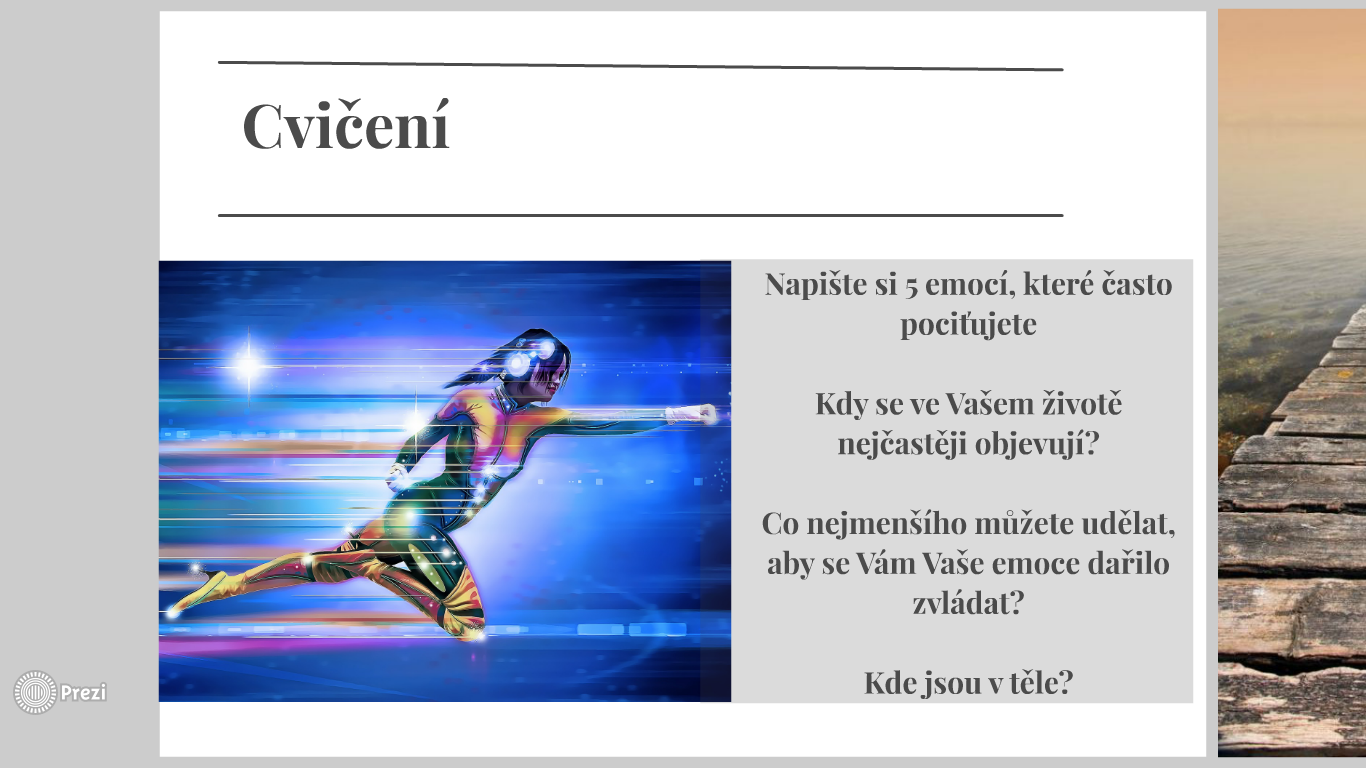 Děkuji